EMANIK
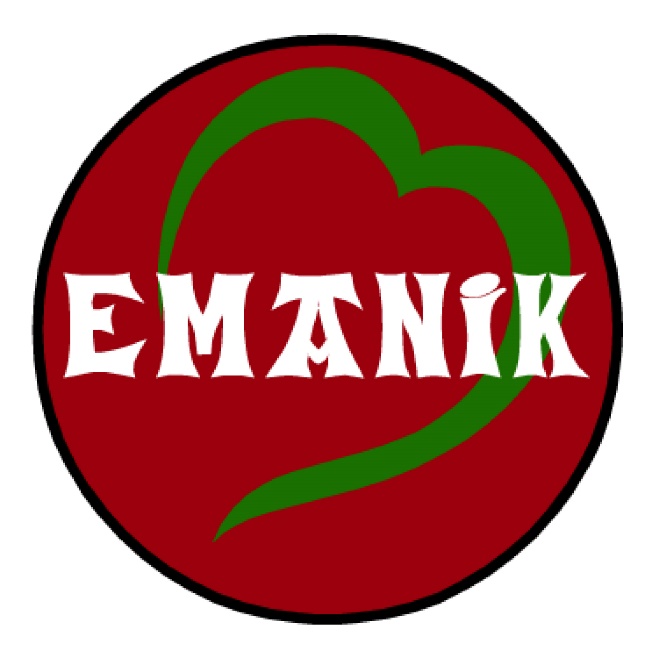 Organisation de Solidarité Internationale (O.S.I)
Objectif principal
Aider à réduire les inégalités et de soutenir les populations les plus vulnérables dans différents domaines de compétence.
FORMATION PROFESSIONNELLE DE 30 FEMMES AUX METIERS DU BATIMENTEl Paraiso – San Antonio de Huarochiri - Lima - Peru
Notre projet :
Permettre à un groupe de 30 femmes de la communauté de San Antonio de Huarochiri d’accéder à une formation professionnelle aux techniques du bâtiment en vue de leur autonomie.
Nos partenaires :
CETPRO San Hilarion et Nestor Escudero (formation professionnelle pour adultes)                            

Comité de quartier du Nuevo Amanecer

Vaso de Leche Mana
Formation professionnelle
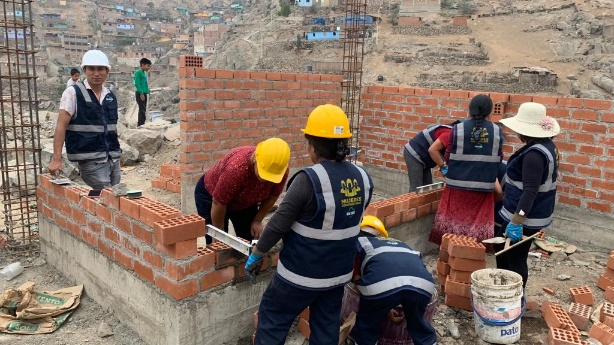 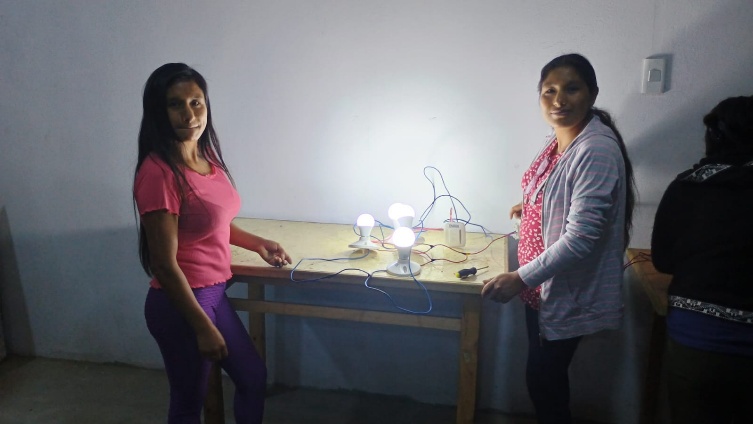 maçonnerie			    électricité
Construction du local communal
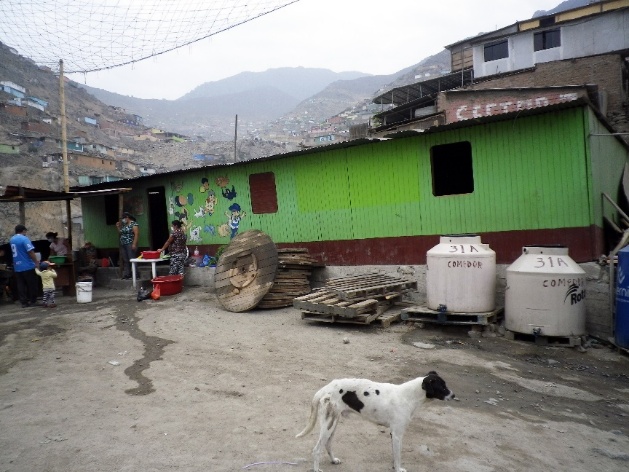 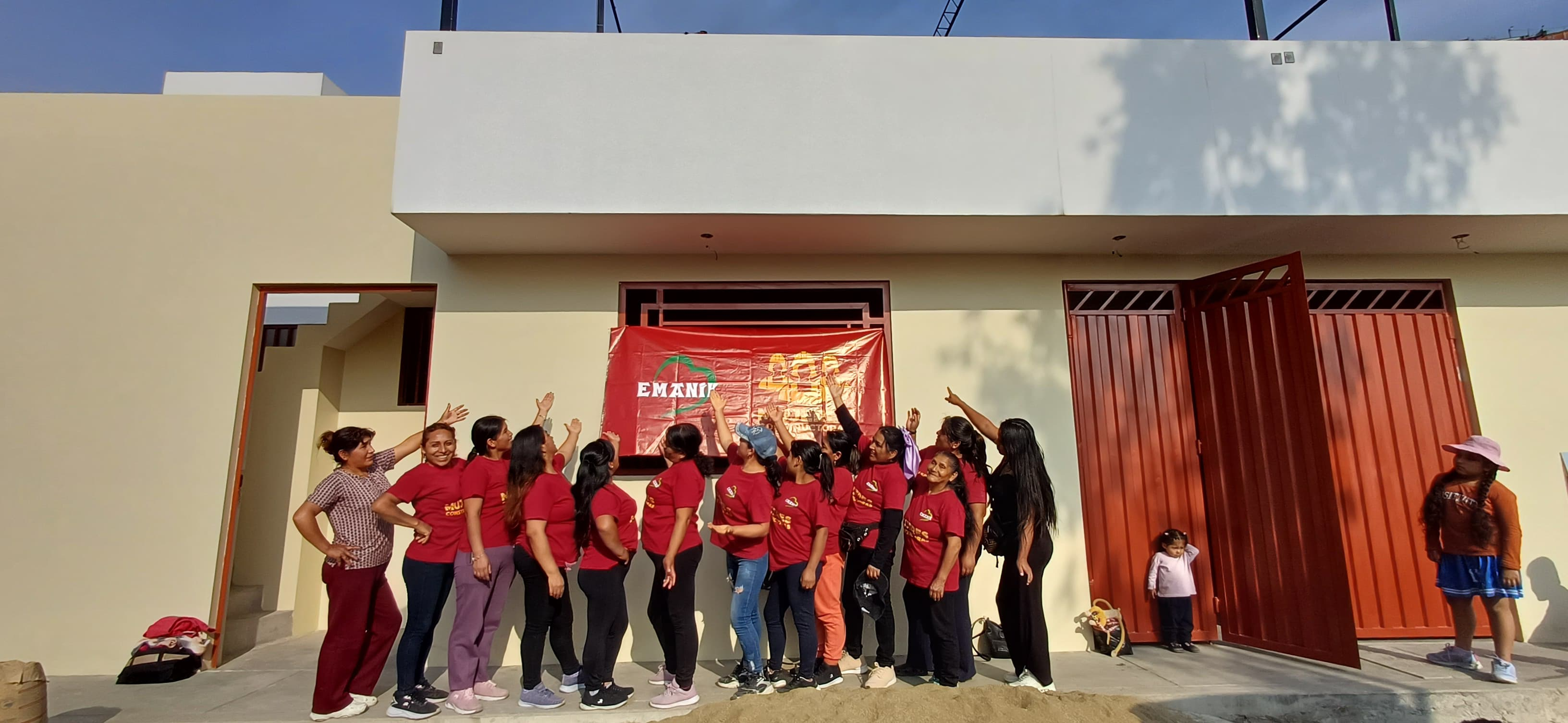 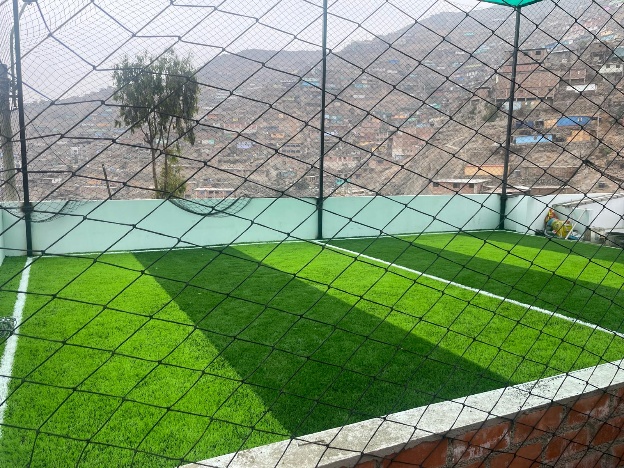 avant                                       après				à l’étage
MILESKER!!
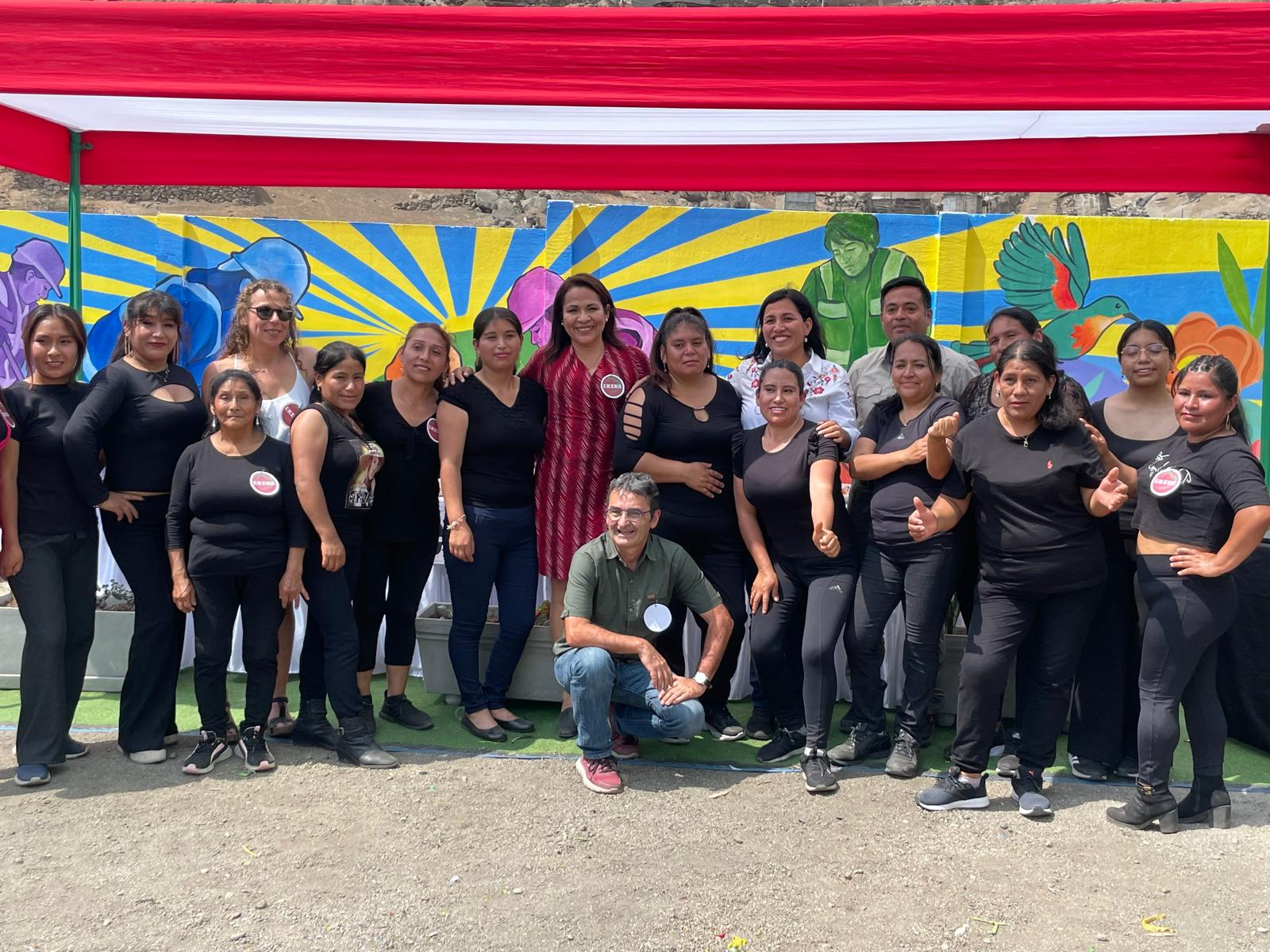